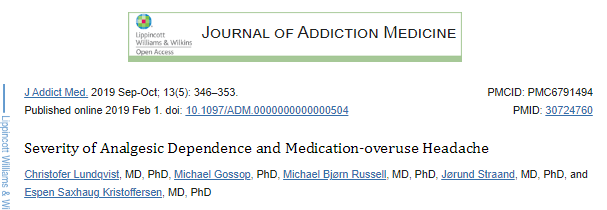 ARŞ.GÖR.DR. MERVE DİLEKCİAİLE HEKİMLİĞİ ABD
GİRİŞ
Aşırı ilaç kullanımı baş ağrısı (MOH), baş ağrısı analjeziklerinin aşırı kullanımının neden olduğu yaygın bir kronik baş ağrısıdır. Madde bağımlılık bozuklukları ile benzerlikleri 

Bağımlılık benzeri davranış, madde kötüye kullanımı sorunu olduğundan şüphelenilen veya bu tür davranışlar için risk altında olduğundan şüphelenilen hastalara ilaç reçete etmede genellikle zorlayıcı bir faktör olarak
[Speaker Notes: Uluslararası Baş Ağrısı 2004 kriterlerine göre ilaç aşırı kullanım baş ağrısı, baş ağrısının bir ayda 15 gün ya da daha fazla sürmesi, 3 aydan daha uzun süreli analjezik kullanımı, analjezik kullanım sırasında baş ağrısının kötüleşmesi, baş ağrısının analjeziğin kesilmesinden sonraki 2 ay içinde belirgin iyileşen ya da önceki baş ağrısı tipine dönmesi olarak belirlenmiştir.]
GİRİŞ
MOH hastaları aşırı kullanılan analjeziklerin etkilerine karşı tolerans geliştirir ve yoksunluk semptomları, kontrol kaybı, ilaç arama davranışı, ilacı amaçlanandan daha fazla miktarda veya daha uzun süre kullanma gibi diğer bazı bağımlılık benzeri özellikler sergiler. 

 Herhangi bir tek ajanın spesifik analjezik etkisinden kaynaklanması olası değildir .

Sorun yaratan ilaçları bırakmak, tercih edilen tedavi yöntemidir ve yaklaşık 3 MOH hastasından 2'si, bırakma aşamasının üstesinden geldikten sonra baş ağrısında iyileşme yaşamaktadır
[Speaker Notes: Bununla birlikte, SB ile ilişkisine ek olarak, analjeziklerin uzun süreli aşırı kullanımıyla ilişkili, zararlı ve potansiyel olarak yaşamı tehdit eden yan etkiler ve etkileşimler gibi başka olumsuz sonuçlar da vardır. Avrupa'da ve 2 milyondan fazla insanın reçeteli opioid ilaçlara bağımlı olduğu tahmin edilen ve buna bağlı aşırı doz ölümlerinin büyük ölçüde arttığı Amerika Birleşik Devletleri'nde ağrı hastalarında analjezik tüketiminin artmasıyla ilgili endişeler dile getirilmiştir]
GİRİŞ
SB'deki bağımlılık benzeri davranış ile diğer daha açık bir şekilde tanımlanmış bağımlılıklar arasında klinik olarak gözlenen birçok benzerliğin yanı sıra teorik hususlar, bizi daha önce MOH’da Bağımlılık Şiddeti ölçeğini (SDS) kullanmaya sevk etmiştir .

Bu çalışmalar, SDS'nin genel nüfus örneklerinde MOH ile ilişkili davranışı yüksek hassasiyetle topladığını göstermiştir.
 
SDS'nin ilkeleri, ilaca özgü fiziksel yoksunluk belirtilerine değil, genel bağımlılık benzeri davranışlara odaklanmasıdır.
[Speaker Notes: Burada, SB'de analjezik bağımlılığının ciddiyetini Bağımlılık Şiddet Ölçeği (SDS) kullanarak araştırıyoruz, SDS puanını Mental Bozuklukların Tanısal ve İstatistiksel El Kitabı, 4. baskıya (DSM-IV) dayalı olarak resmi madde bağımlılığı teşhisine göre doğruluyoruz ve inceliyoruz.]
METOT
2011 ve 2012'de Güneydoğu Norveç'te gerçekleştirildi. Daha önce bildirilen, MOH için kısa bir müdahalenin randomize kontrollü bir denemesi  yoluyla alınan katılımcılardan alınan verileri analiz edildi.

 Hastaların aşırı ilaç kullanımı ile baş ağrıları arasındaki ilişki ele alınmış ve analjeziklerin kesilmesi konusunda mutabakat sağlanması amaçlanmıştır. Kontrol grubuna randomize edilen hastalar, sıradan bakım almaya devam ettiler.
[Speaker Notes: Genel popülasyondan temsilci alımı; 60 SB hastası, aşırı ilaç kullanımı olmayan 15 kronik baş ağrısı hastası ve 25 nüfus kontrolü. Baş ağrıları, Uluslararası Baş Ağrısı Bozuklukları Sınıflandırması kullanılarak teşhis edildi, ilaç kullanımı değerlendirildi ve DSM-IV'e göre madde bağımlılığı sınıflandırıldı. SDS, hasta grubuna kör olan görüşmeciler tarafından puanlandı. Tanımlayıcı istatistikler kullanıldı ve SDS puanının geçerliliği, ROC analizi kullanılarak bir madde bağımlılığı teşhisine göre değerlendirildi.]
METOT
Kronik baş ağrısı hastalarının olağan tedavisinin bir parçası olarak, her iki grup da baş ağrısı profilaktik ilaçları 

Aşırı ilaç kullanımı olmayan kronik baş ağrısı olan ve kronik baş ağrısı olmayan kişiler, taranan aynı popülasyondan rastgele 

Toplamda 119 katılımcı davet edildi. Ana veri toplama zaman noktasında, müdahaleden 3 ay sonra, dahil edilen tüm hastalar bir baş ağrısı uzmanı tarafından görüşülmüştür ve Uluslararası Baş Ağrısı Bozuklukları Sınıflandırması 3. baskıya göre bir baş ağrısı tanısı
[Speaker Notes: BAŞ AĞRISI PROFİLAKTİK İLAÇLARI:BETA BLOKERLER,ANTİ EPİLEPTİKLER,AMİTRİPTİLİN GİBİ]
METOT
Katılımcılar
(i) MOH:aşırı ilaç kullanımı ilişkili baş ağrısı ,
 (ii) CHC :aşırı ilaç kullanımı olmaksızın kronik baş ağrısı 
 (iii) (PC); kronik baş ağrısı olmayan 

Tüm gruplarda analjezik ve analjezik olmayan ilaç kullanımı izlendi.

Hastaların hangi gruba ait olduğunun farkında olmayan sonuç değerlendiricisi  kör

 MOH hastaları için, ek olarak diğer analjeziklerin bazı küçük kullanımları olsa bile, MOH tanımlayan ana ilaç grubu not edildi. 

Hastalar hem basit analjezikleri hem de santral etkili analjezikleri aşırı kullandıysa,ikinci gruba ait olarak sınıflandırıldı.
[Speaker Notes: Bu görüşme aynı zamanda SDS yi ve DSM 4  madde bağımlılığı için MINI(uluslar arası nöropsikiyatrik görüşme)yi içeriyordu.
KRONİK BAŞ AĞRISI AYDA >14GÜN]
METOT
SDS'nin Bağımlılığının ve Geçerliliğinin Değerlendirilmesi
SDS'nin 5 sorusu, orijinal ölçekteki “ilacınız” yerine ilgili baş ağrısı ilacı gelecek şekilde baş ağrısı ilacı için uyarlanmıştır .
 SDS soruları şöyleydi: 
(1) [Baş ağrısı ilacı] kullanımınızın kontrolden çıktığını düşünüyor musunuz? (hiç/neredeyse hiçbir zaman = 0, bazen = 1, sık sık = 2, her zaman/neredeyse her zaman = 3)
 (2) Bir dozu kaçırma ihtimali sizi endişelendiriyor mu? 
(3) Baş ağrısı ilacınızı kullanımınız hakkında endişeleniyor musunuz?
 (4) Durabilmeyi ister miydiniz? 
      (5) Baş ağrısı ilacınız olmadan durmayı veya gitmeyi ne kadar zor buluyorsunuz? 
      (zor değil = 0, oldukça zor = 1, çok zor = 2, imkansız = 3).
METOT
SDS'nin geçerliliği için “altın standart” olarak
DSM-IV BAĞIMLILIK TANI KRİTERLERİ
1-Tolerans geliştirme
2-Yoksunluk belirtileri
3- Düşündüğünden Daha  Uzun Süre Ve Yüksek Dozlarda Madde Kullanımı.                   
4-Maddeyi Bırakmaya Yönelik Düşünceler Ve Bu Girişimlerin Başarısız Olması.
5-Maddeyi Temin Etmek Ve Kullanmak İçin Uzun Süre Zaman Harcamak.
6-Madde Kullanım Yüzünden Sosyal, Kültürel Ve Kişisel Etkinliklerin Azalması Ya Da Tamamen Terk Etmek.
7-Madde Kullanımı Fiziksel, Psikolojik Ya Da Sosyal Sorunlara Yol Açmasına Rağmen Kullanmayı Sürdürmek
[Speaker Notes: (yani çoğu madde için ayda <15 gün aşırı ilaç kullanımı, triptanlar veya opioidler için <10 gün) 
Yoksunluk belirtileri:Kişi kullandığı maddeyi azalttığı veya kestiği takdirde maddenin vücuttan çekilmesiyle bazı olumsuz fizyolojik ve psikolojik belirtiler ortaya çıkar. Kişi, bu belirtilerden uzaklaşmak için kullandığı maddeye devam eder. Örneğin kişi maddeyi bıraktığında mide bulantıları, kusma, baş dönmesi, halsizlik, sinir, gibi belirtiler ortaya çıkabilir.]
METOT
Sonuçlar, DSM-IV tanımına göre madde bağımlı ve madde bağımlı değil şeklinde ikiye ayrıldı.

Başarılı bir  geri çekilme, Uluslararası Baş Ağrısı Sınıflandırmasına göre aşırı ilaç kullanımının artık olmaması olarak tanımlandı
METOT
İSTATİSTİKSEL ANALİZ
Sürekli veriler için Students' t testi ve kategorik veriler için  χ2 testi 
Uygun durumlarda Fisher'in kesin testi 
Önceden tanımlanmış anlamlılık seviyeleri P  < 0.05 
Aksi belirtilmedikçe %95 güven aralıkları 
Sürekli verilerin müdahale sonrası karşılaştırmaları ve çok gruplu karşılaştırmaları için Bonferroni düzeltmeleriyle varyans analizi (ANOVA) kullanıldı.
SDS skoru sürekli bir belirleyici değişken olarak ve bağımlılık ve ikili sonuç değişkenleri olarak ele alındı. 
Yaş, cinsiyet ve migrenin varlığı olası karışıklıklar olarak dahil edildi.
İSTATİSTİKSEL ANALİZ

DSM-IV tanımlı bağımlılığın tanımlanması için SDS puanının duyarlılığı ve özgüllüğü arasındaki ilişkiyi değerlendirmek için bir alıcı çalışma özellikleri (ROC) analizi yapıldı. 

İstatistiksel analizler SPSS 24.0 kullanılarak yapıldı.
[Speaker Notes: ROC eğrisinin altındaki alan, testin tanısal faydasını, yani SDS skoru tarafından doğru şekilde ayırt edilen vakaların oranını verir.]
BULGULAR
Tarama anketinin genel yanıt oranı %42

Tarama anketine yanıt verenler, yanıt vermeyenlerden daha yaşlıydı ve daha sıklıkla kadındı. 

Kontrol grupları da dahil olmak üzere davet edilen 119 katılımcıdan 100'ü dahil edilme kriterlerini karşıladı
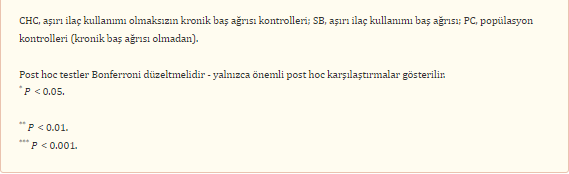 [Speaker Notes: Dahil edilen hastaların 60 ı başlangıçta aşırı ilaç kullanımı baş ağrısı (MOH), 15 hasta aşırı ilaç kullanımı olmayan kronik baş ağrısı kontrolleri (CHC) ve 25 hasta popülasyon kontrolleri (PC) olarak sınıflandırıldı.
18ila 50 yaş aralığı]
BULGULAR
MOH tanısı alan hastaların yarısı , MOH tanısı almayan 40 katılımcının  %8'ine  MINI-mülakatına dayalı DSM-IV kriterleri kullanılarak madde bağımlılığı tanısı
SDS skoru, DSM-IV'e göre madde bağımlısı olarak sınıflandırılan hastalar için, bağımlı olmayan hastalara kıyasla önemli ölçüde daha yüksek
BULGULAR
[Speaker Notes: Dahil edilen tüm hastalar  arasında DSM-IV bağımlılığını saptamak için SDS skorunun ROC eğrisi analizi, %88'lik Eğri Altında Alan (EAA) verdi .
En yüksek χ 2 değerine (SDS ≥ 5, χ 2  = 46,1, P  < 0,001) sahip optimal kesme noktasının kullanılması, tüm çalışma örneğinde (n = 100) bağımlılığı saptamak için %94 hassasiyet ve %72 özgüllük verdi.]
BULGULAR
MOH hastalarında, aşırı ilaç kullanmayan kontrollere göre anlamlı derecede daha yüksek SDS skorları vardı.
 Klinik olarak MOH tanısı konan 60 hasta arasında, SDS puanları, madde bağımlı olarak sınıflandırıldıklarında, bağımlı olmadıkları duruma göre anlamlı olarak daha yüksekti .
BULGULAR
BULGULAR
Aşırı Kullanılan İlaç Türü
MOH hastalarının çoğunluğu (%62) basit analjezikleri aşırı kullanıyordu; bunların %83'ü parasetamol, %81'i ibuprofen ve %72'si her ikisini de kullanmıştır.
 Diğer ilaçlar için gruplar ayrı ayrı analiz edilemeyecek kadar küçüktü
BULGULAR
Santral etkili analjezik kullananlar (%38) 
Tüm hastaların, MOH olmayan hastaların %8'i , basit analjezikleri aşırı kullananların %46'sı  ve merkezi etkili analjezikleri aşırı kullananların %57'si  DSM-'ye göre madde bağımlı olarak 
Analjezikleri aşırı kullanmayanlar, yalnızca basit analjezikleri aşırı kullananlar ve santral etkili ilaçları (kodein içeren ilaçlar, triptanlar veya afyonlar) aşırı kullananlar arasında istatiksel olarak anlamlı farlılıklar
BULGULAR
BULGULAR
Bağımlılığın Şiddeti ve Geri Çekilme
SDS, takipte ilaç aşırı kullanımını bırakmayı başaramayan MOH hastalarında, bunu başaran hastalara kıyasla anlamlı olarak daha yüksekti.
Tanımlanan kısa müdahaleyi gerçekten alan 24 kişiyi seçsek bile, SDS önemli ölçüde başarılı geri çekilme ile ilişkiliydi. 
Bu 24 kişiden %73'ü  basit analjezikleri aşırı kullanıyor ve %56'sı  santral etkili analjezikleri aşırı kullanımlarından geri çekmeyi başardı.
TARTIŞMA
Bu çalışmada, MOH hastalarının çoğunun parasetamol ve ibuprofen gibi basit analjezikleri aşırı kullanmasına rağmen, madde bağımlılığı için DSM-IV kriterlerini karşıladığını 
SDS skoru, bir DSM-IV bağımlılık teşhisi ile ilişkilendirildi ve bu tür hastalar arasında bağımlılığa benzer davranışları karakterize
[Speaker Notes: BASİT ANALJEZİKLER:PARSETAMOL,İBUPROFEN
OTC:TEZGAHÜSTÜENİLEN DOKTORUNREÇETE ETMEDİĞİ İLAÇLAR]
TARTIŞMA
MOH’un bağımlılık olarak kabul edilip edilmemesi, hastaya bu bakış açısıyla yaklaşılıp yaklaşılmaması ve sorun yaratan ilacı bırakmanın ilk adım olup olmadığı halen tartışılmaktadır. 
Önerilen alternatif stratejiler, soruna neden olan ilaçların aşırı kullanımına önceden son vermeden doğrudan beta-blokerler, topiramat, botulinum toksini, amitriptilin veya valproat gibi çeşitli profilaktik farmakolojik tedavilerin eklenmesi olmuştur
TARTIŞMA
Bu ilaçlardan bazıları yeni yan etki riski taşısa da, bu stratejinin etkili olduğu da gösterilmiştir ve bazı hastalar profilaktik uygulandığında zaman içinde akut baş ağrısı analjeziklerini aşırı kullanmayı kendiliğinden bırakabilir. 
Bu nedenle, profilaktiklerin eklenmesinin neden olduğu iyileşme ile aşırı ilaç kullanımının sona erdirilmesiyle elde edilen iyileşme arasında ayrım yapmak zorlaşır.
TARTIŞMA
Önceki çalışmalar, baş ağrısı kliniklerinden gelen MOH hastalarının yaklaşık %70'inin madde bağımlılığı için DSM-IV kriterlerini karşıladığını göstermiştir .
 Bu tür klinik popülasyonlardan yapılan araştırmalar, genellikle daha güçlü, santral etkili ilaçların ciddi aşırı kullanım oranlarının çok daha yüksek oranlarına sahiptir.
 Buna dayanarak, bu raporların burada gösterdiğimizden daha yüksek bağımlılık oranları bulması şaşırtıcı değildir
TARTIŞMA
MOH hastalarında, yüksek hassasiyetle yüksek bir SDS puanının, DSM-IV tarafından tanımlandığı gibi madde bağımlılığını öngördüğünü
Daha düşük SDS puanları, aşırı analjezik kullanımının başarılı bir şekilde sonlandırılması ile ilişkilidir.
 SDS puanlarının "kendini zehirden arındırma" ile ilgili prognozu tahmin ettiğini ve bunların aşırı kullanılan ilaç türüyle ilişkili olduğunu  mevcut bulgularla birlikte değerlendirildiğinde  bir araştırma ortamında bu hastalar arasındaki bağımlılık benzeri davranışları karakterize etmek için geçerli bir araç olduğunu
TARTIŞMA
Yüksek SDS skorları olan bir hasta için ayaktan tedaviyi başarıyla geri çekme şansının daha az olduğu  yatarak tedavi veya erken profilaktik tedaviye daha erken sevk anlamına gelebilir. 
Daha düşük puanlara sahip hastalara, ayaktan sevk edilen hastalar başarısız olursa hala bir seçenek olduğundan, başlangıçta ilaçlarının kesilmesi önerilmelidir.
TARTIŞMA
Santral etkili olmayan basit analjezikleri aşırı kullanan hastaların, santral etkili ilaçları aşırı kullananlarla aynı şekilde bağımlı hale gelemeyeceği ileri sürülmüştür. Bununla birlikte, plasebonun bile bağımlılık benzeri merkezi ödüllendirici etkilerini gösteren birçok çalışma örneği vardır. Bu nedenle bağımlılık, MOH ortamında hiçbir şekilde dışlanmaz.
MOH hastalar ister "bağımlı" ister "bağımlı-benzeri" olsun, çalışmalarımız, detoksifikasyonun, etkilenen hastalar için önemli olumlu sonuçlarla birlikte olumlu bir etkisini desteklemektedir.
TARTIŞMA
Metodolojik Hususlar ve Sınırlamalar
Popülasyon epidemiyolojik amaçlar için değil, bir tedavi çalışması için toplandığından, yanıt veren oranı daha fazla takip edilmedi ve sonuç olarak çoğu epidemiyolojik çalışmadan daha düşüktü. 
SDS'ye karşı DSM-IV bağımlılığının doğrulanması, gerçek bir genel popülasyonda değil, açıklanan önceden tanımlanmış 3 gruptan oluşan bir popülasyon örneğinden gerçekleştirilmiştir. Bu, yapay olarak yüksek bir kesinliğe yol açabilir.
TARTIŞMA
Katılımcılarımız, çalışmanın odak noktasının aşırı ilaç kullanımı veya buna son verilmesi olduğunun farkında değildi. 
Onlara yalnızca çalışmanın birinci basamakta baş ağrısının yönetimine odaklandığı bilgisi verildi.
SONUÇLAR
SB hastalarının özellikleri, bu hastaların bağımlılık benzeri davranışlarının, tedavi stratejilerinde dikkate alınması gereken klinik sonuçları olduğunu 
Bağımlılık benzeri davranışa odaklanmanın dezavantajları, böyle bir odaklanmanın sonuçlarının hasta için olumsuz olabileceği varsayımına 
 Aksine, hastanın olumsuz damgalanmasından kaçınılırsa ve sonuçlar baş ağrısının nedeninin belirlenmesi, etkili bir tedavi olasılığının artması ve her şeyden önce daha dikkatli bir profilaktik duruş ise, o zaman avantajlar dezavantajlardan çok daha ağır basabilir.
[Speaker Notes: SB hastalarının %62'si aşırı basit analjezikler, %38'i merkezi etkili analjezikler (kodein, opiatlar, triptanlar) kullanıyordu. SB hastalarının yüzde ellisi DSM-IV madde bağımlısı olarak sınıflandırıldı. Merkezi olarak aktif ilaçlar ve yüksek SDS puanları, daha yüksek bağımlılık oranları ile ilişkilendirildi. ROC analizi, SDS puanlarının bağımlılığı doğru bir şekilde tanımladığını gösterdi (eğri altındaki alan %88). Düşük SDS puanları, başarılı geri çekilme ile ilişkilendirildi ( P  = 0.004).]
TEŞEKKÜRLER